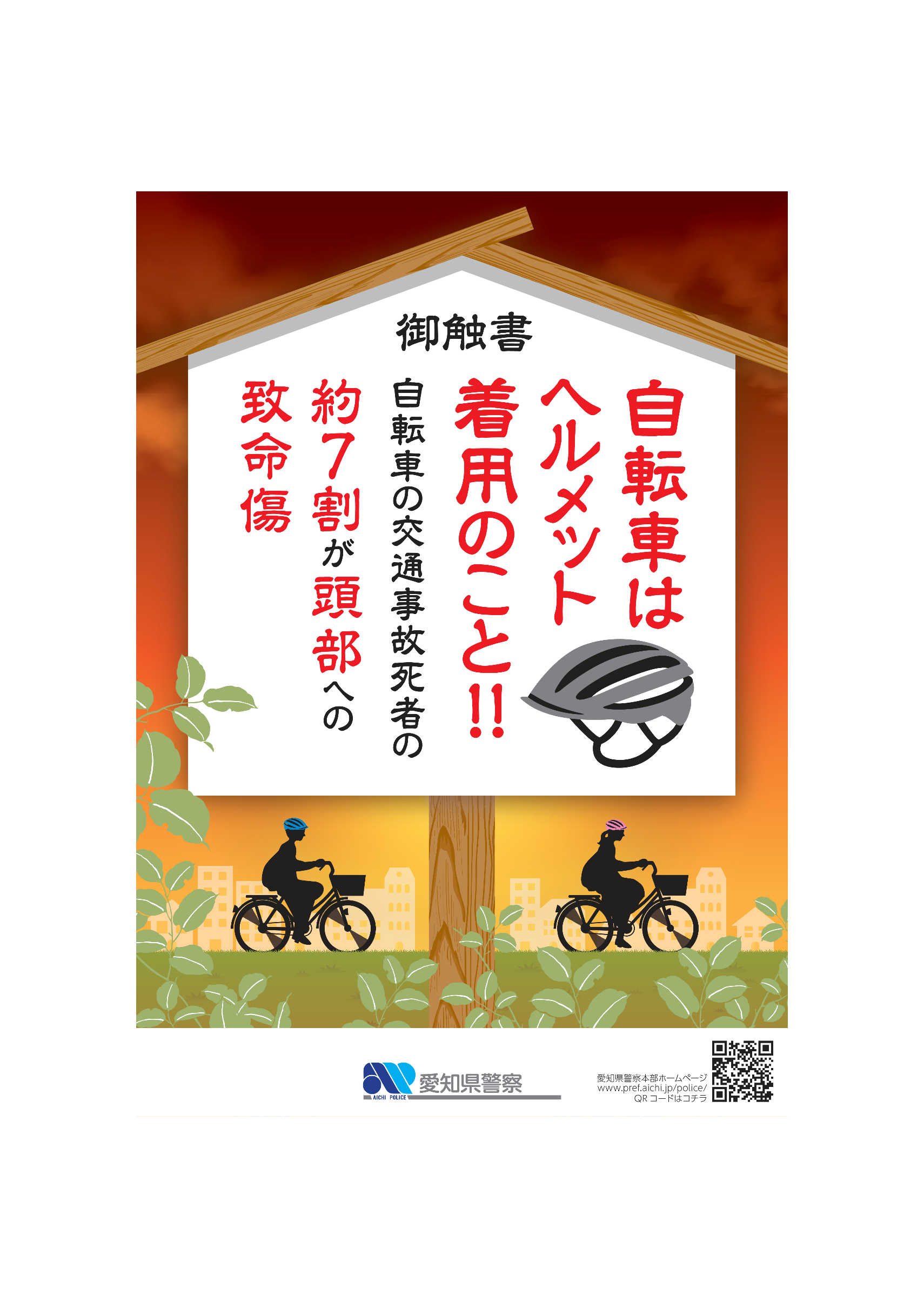 令和五年四月一日


道路交通法
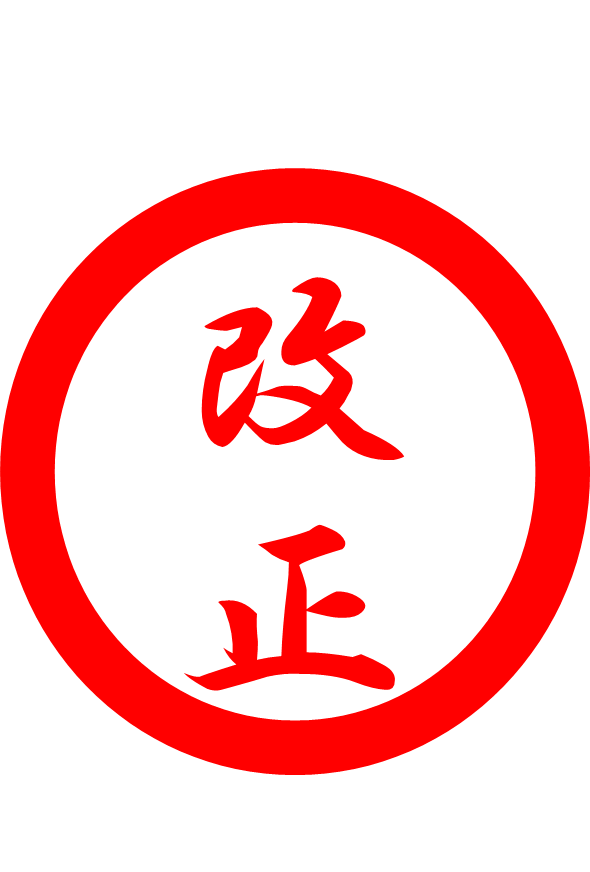 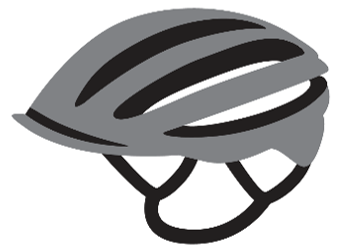 中央交通安全対策会議


交通対策本部
令和四年十一月一日
自転車安全利用五則
自転車利用時は、

　　
　　次のことを遵守のこと
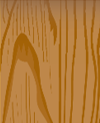 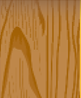 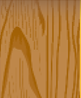 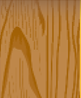 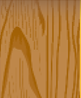 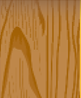 二
五
四
一
三
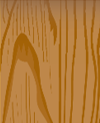 交差点では信号と


一時停止を守って、安全確認
車道が原則、左側を通行

　
歩道は例外、歩行者を優先
飲酒運転は禁止
ヘルメットを着用
夜間はライトを点灯
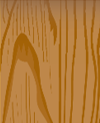 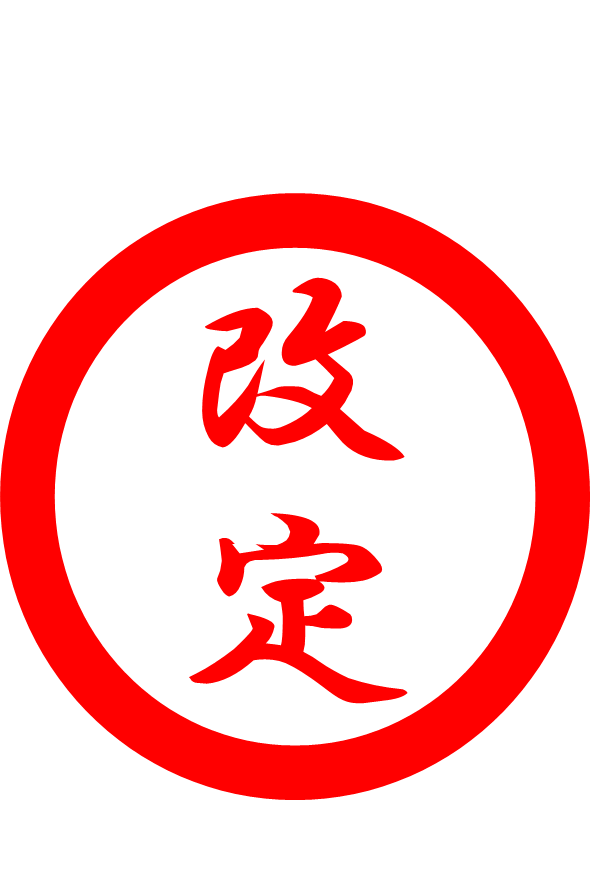 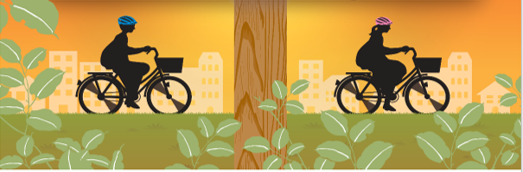 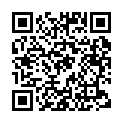 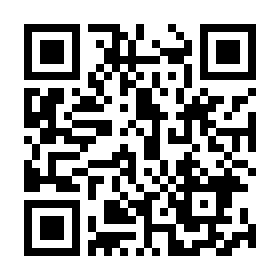 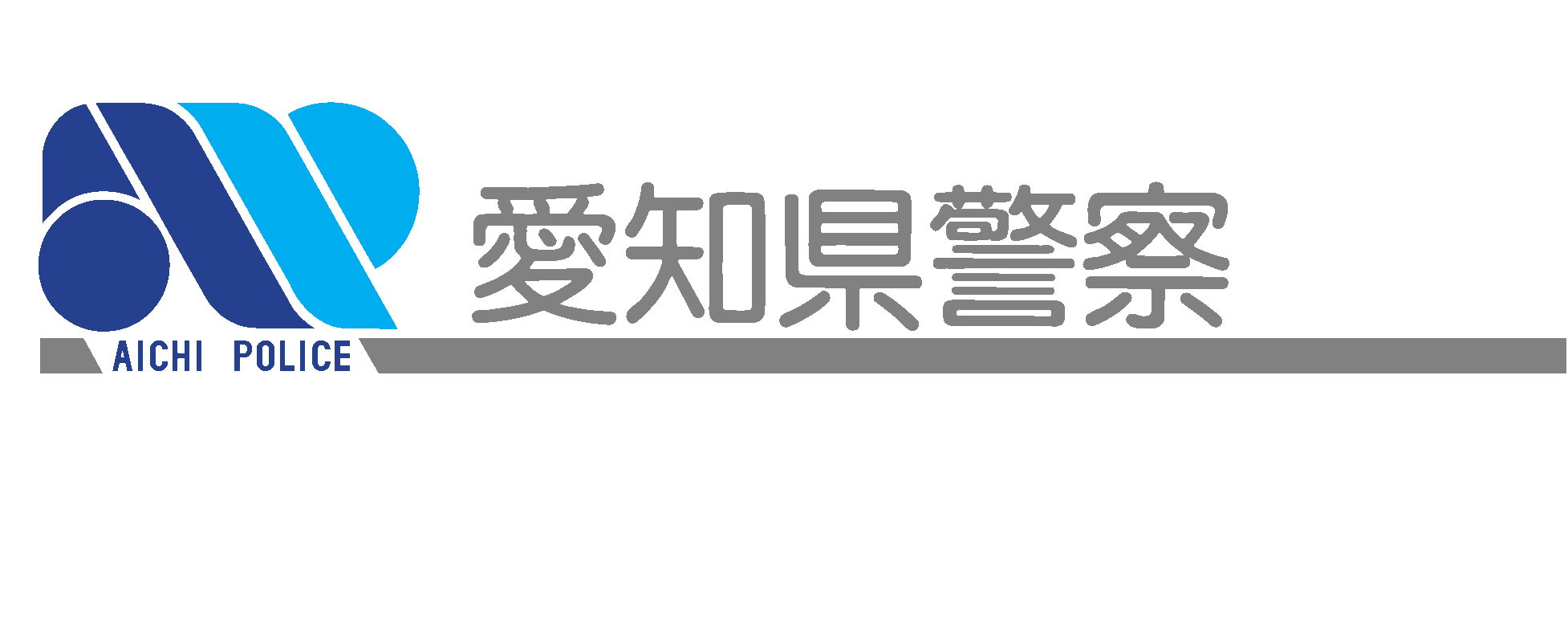 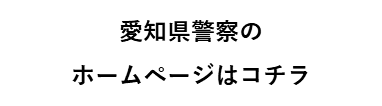 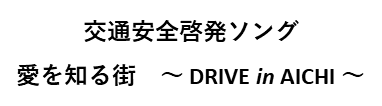 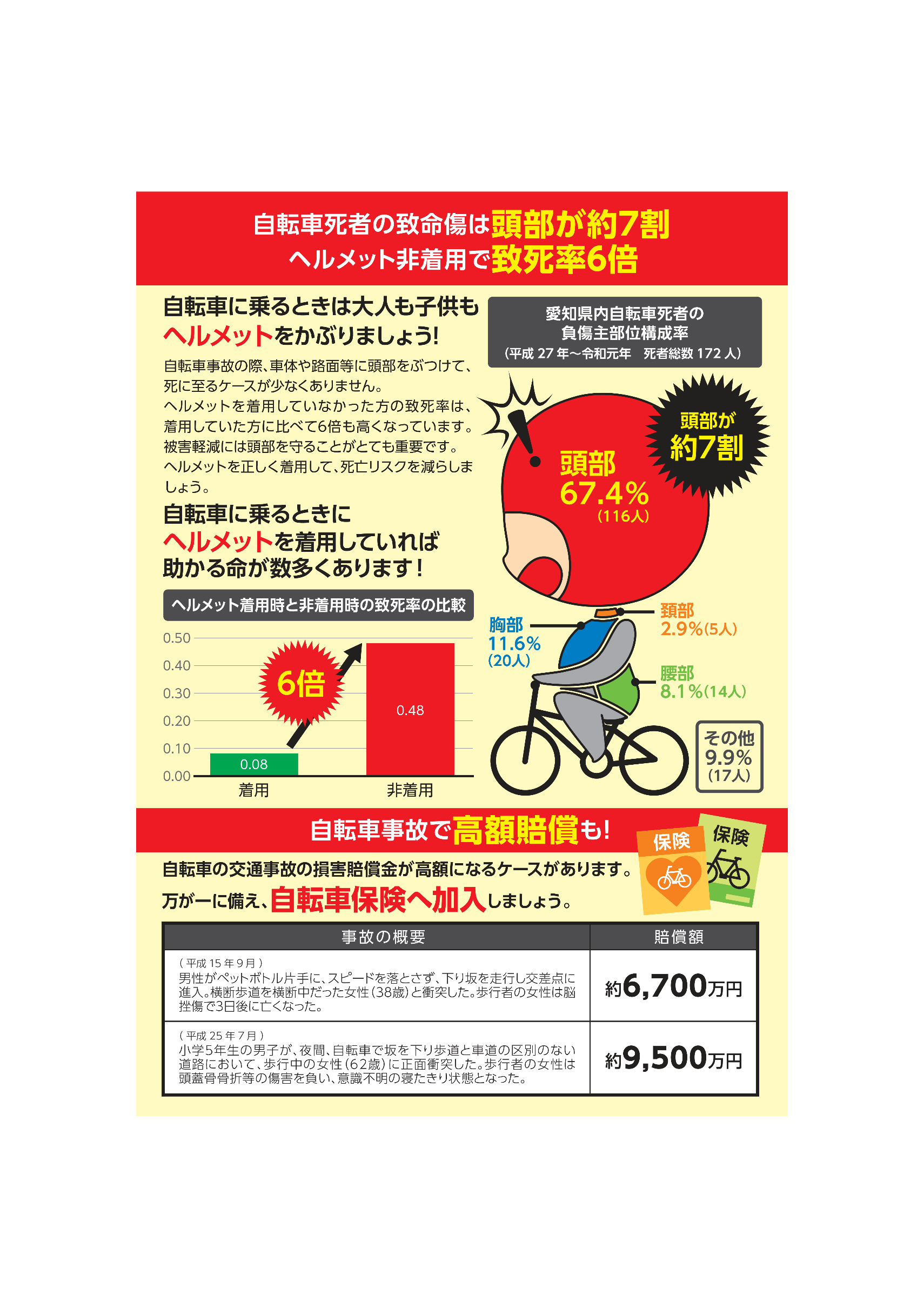 頭部が約７割
致死率1.7倍
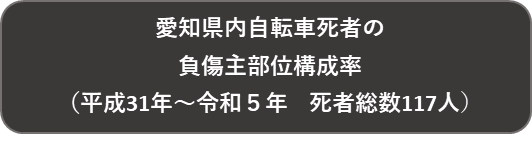 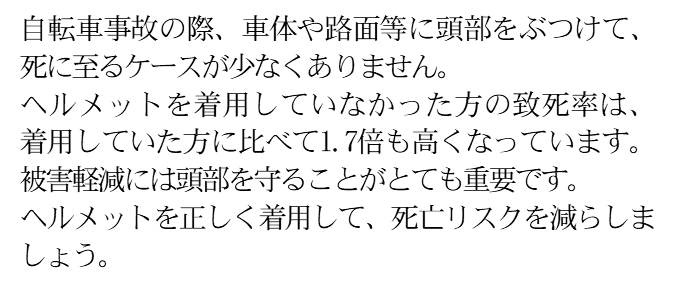 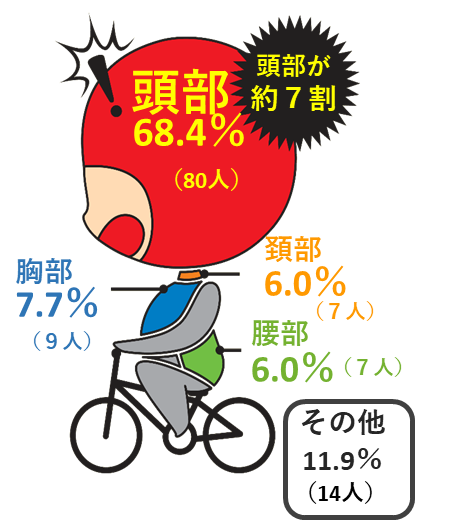 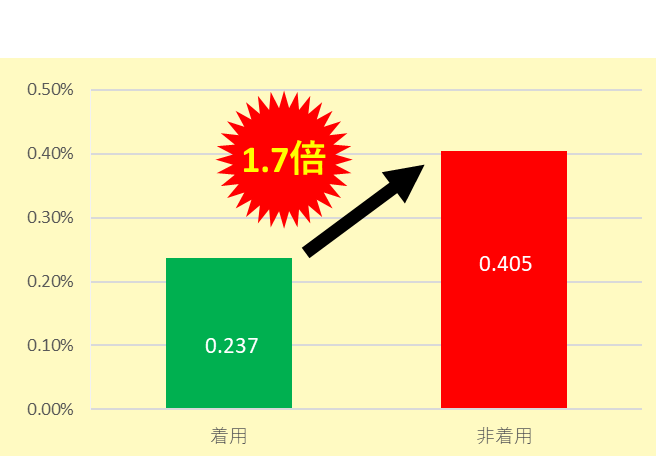 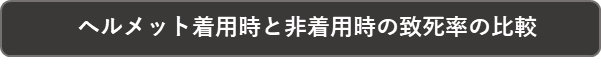